Молодёжный кубок мира
2021-2022
Тур 4
Сайт МКМ
http://student.chgk.info/
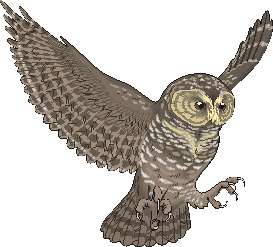 Группа ВКонтакте
https://vk.com/mkm_chgk
Оргкомитет
koord@student.chgk.info
Блок 1
Редактор Валерий Семёнов (Могилёв –Минск)
Редактор благодарит за помощь в работе над пакетом Дмитрия Богданова, Сергея Дубелевича, Якова Зайдельмана, Алексея Полевого и Ольгу Ярошенко.
Вопрос 1
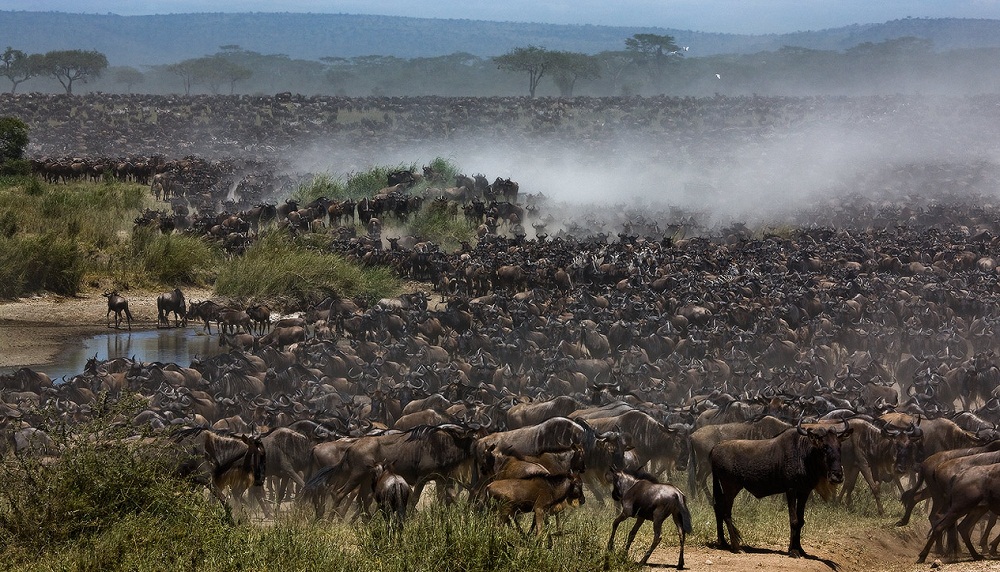 1
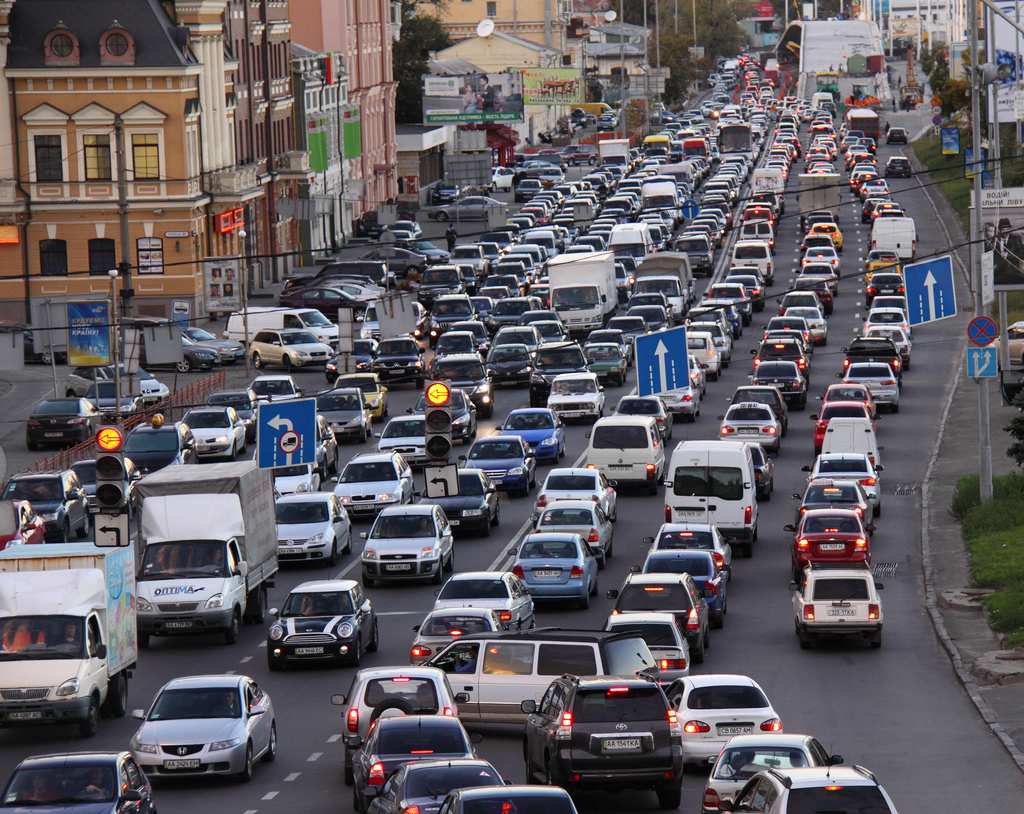 Ответ: пробка
Вопрос 2
2
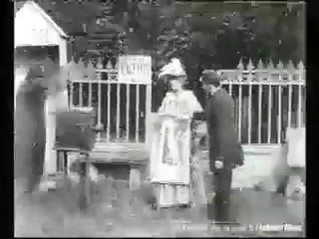 Ответ: рентген
Вопрос 3
3
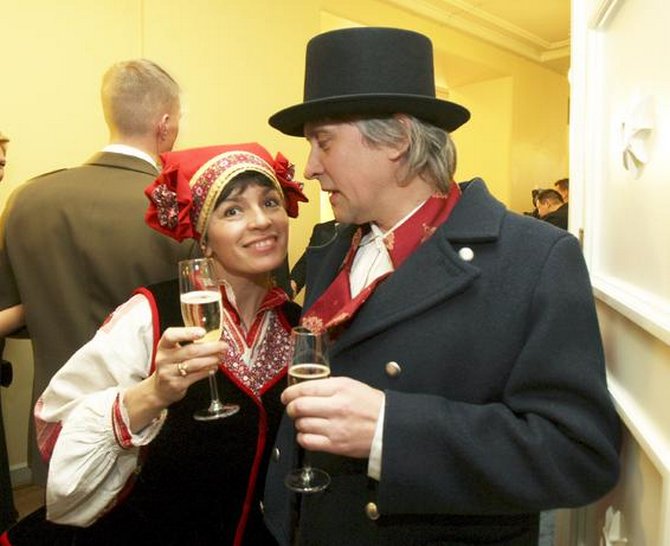 Ответ: шляпа
Аллар Леванди
Вопрос 4
4
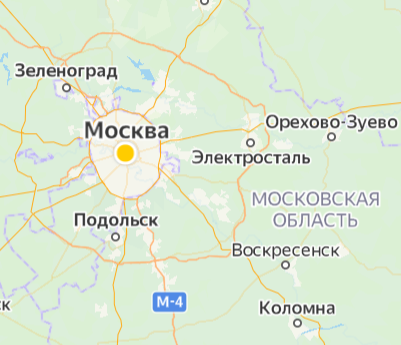 Ответ: Москва
Вопрос 5
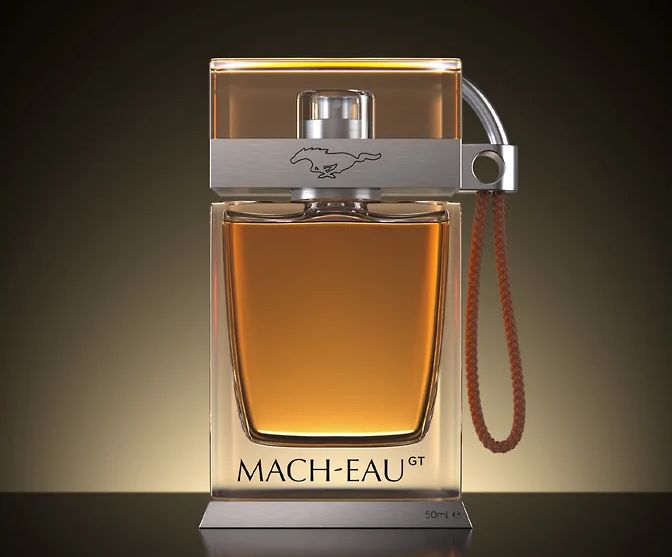 5
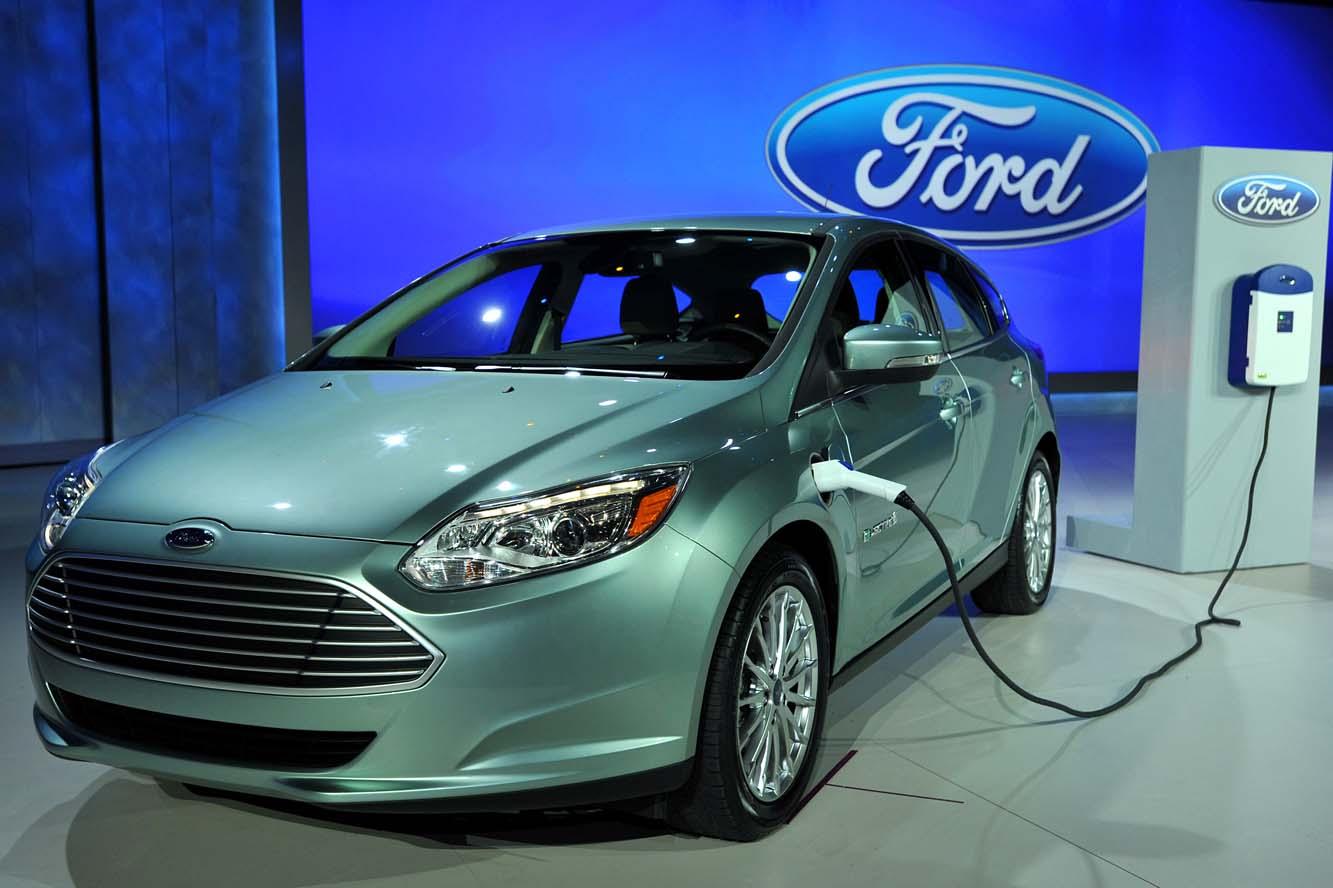 Ответ: 
электрокар
Вопрос 6
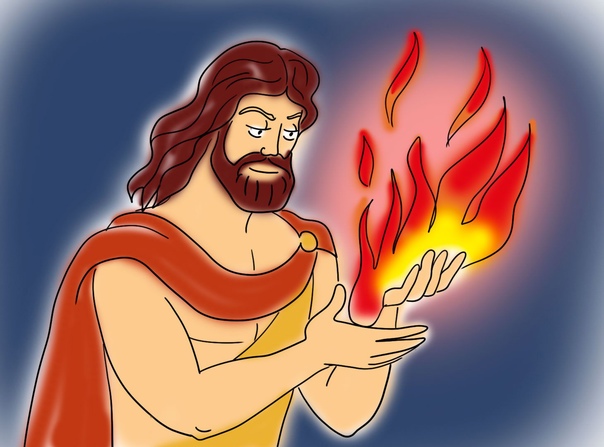 6
Ответ: Прометей
Вопрос 7
7
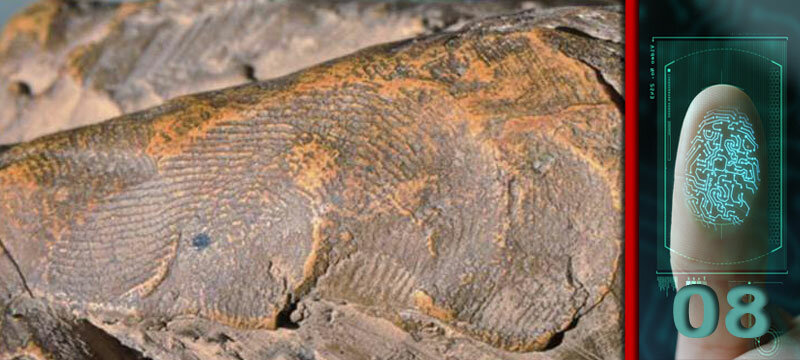 Ответ: отпечаток пальца
Вопрос 8
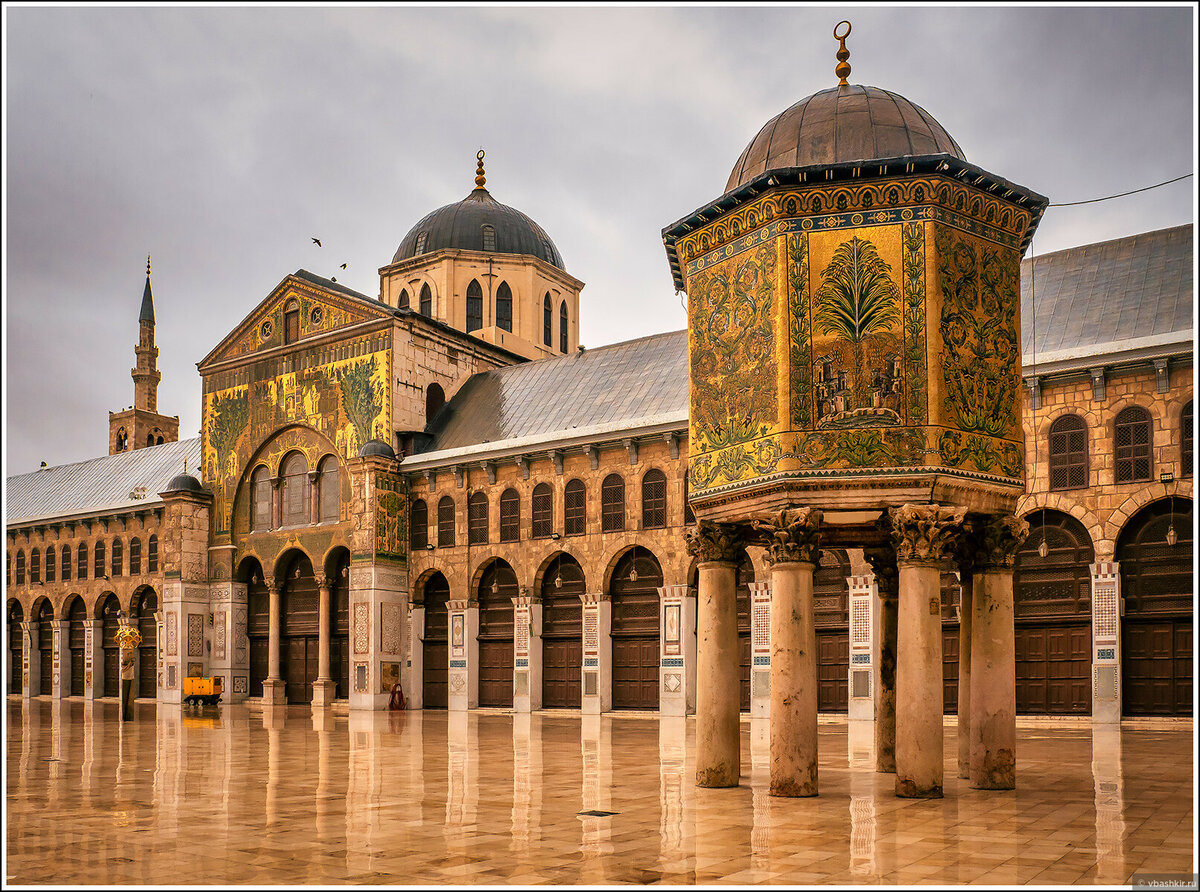 8
Ответ:
пауки
плетут
паутину
Дамаск. Мечеть Омейядов
Вопрос 9
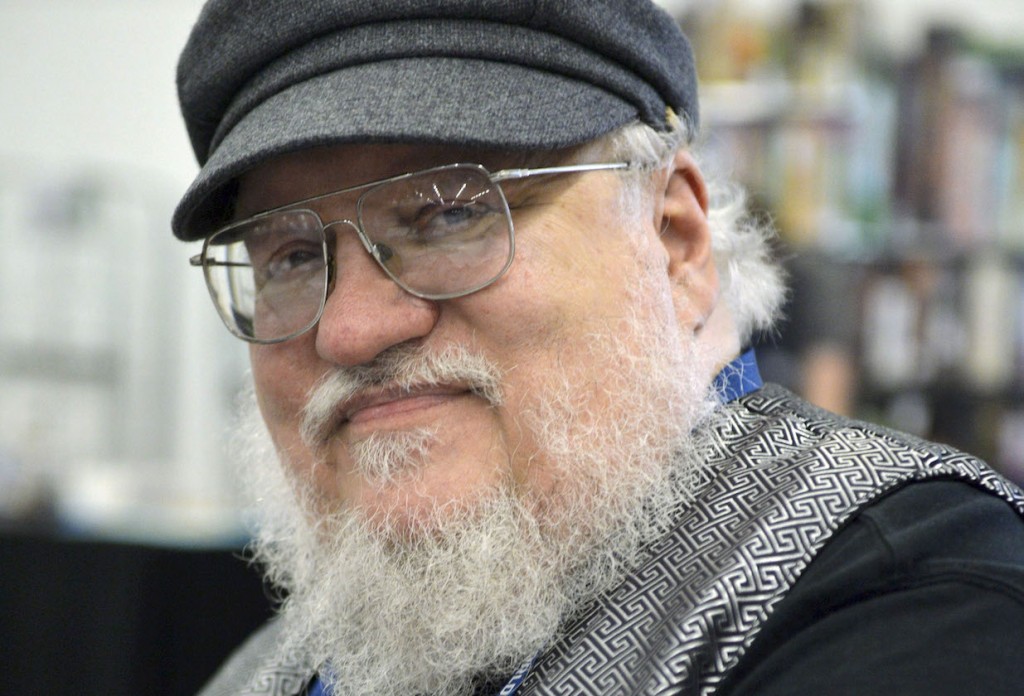 9
Ответ: Джордж Мартин
Вопрос 10
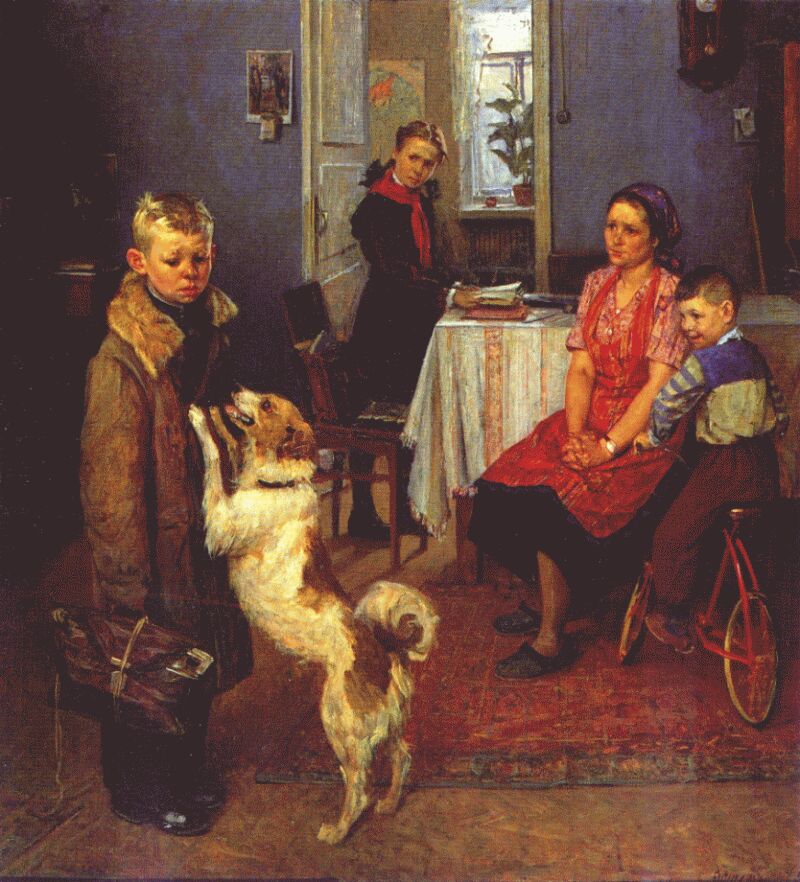 Ответ: штанга
10
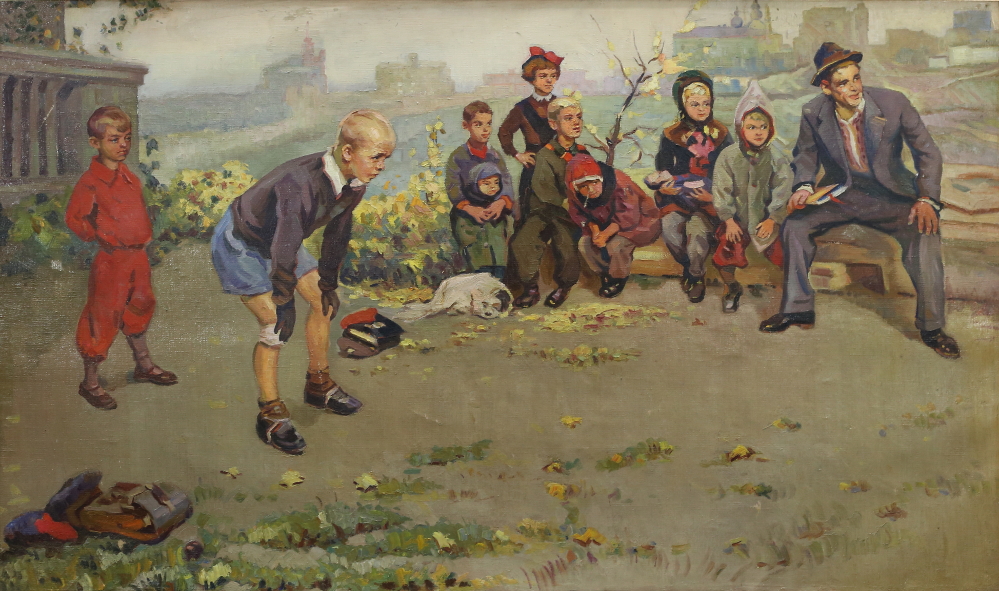 С. Григорьев. Вратарь
Ф. Решетников. Опять двойка
Вопрос 11
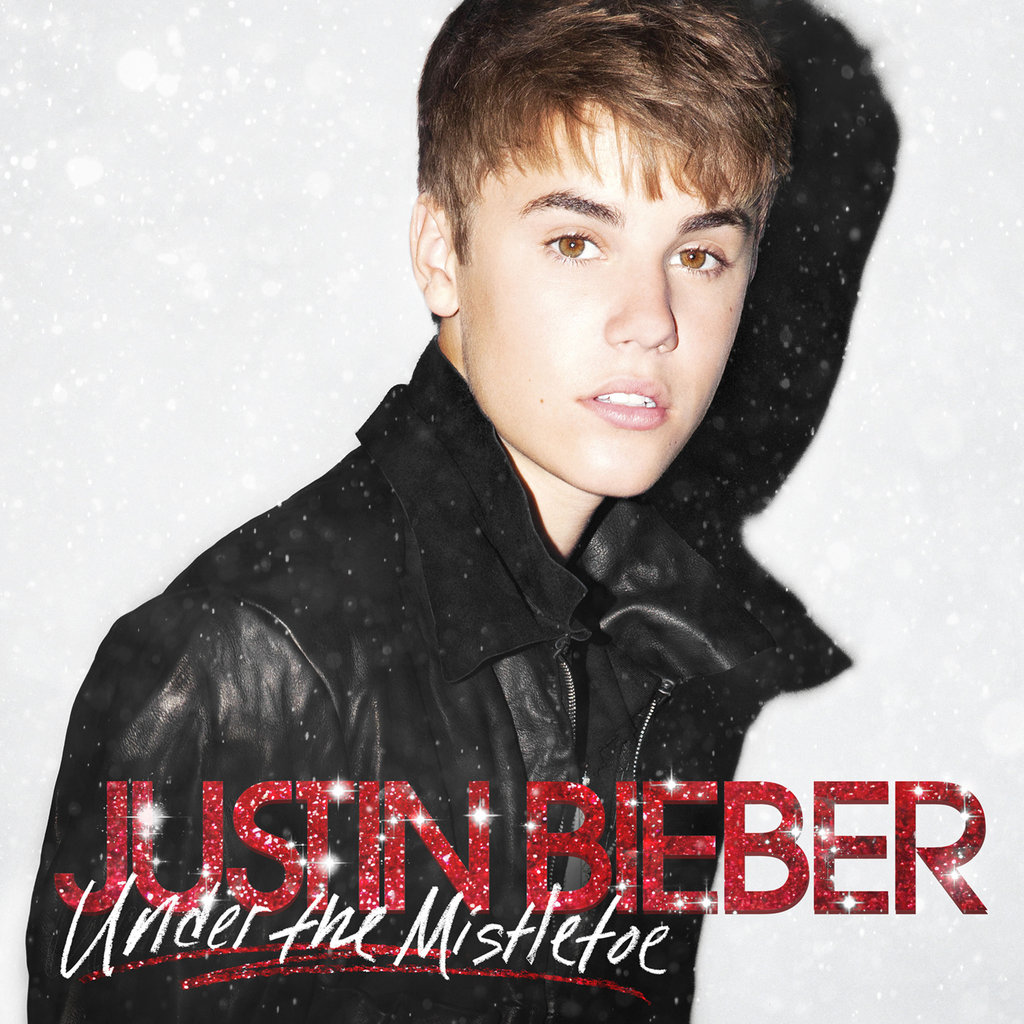 Ответ:
барабанные
палочки
11
1 ноября 2011
1.11.11
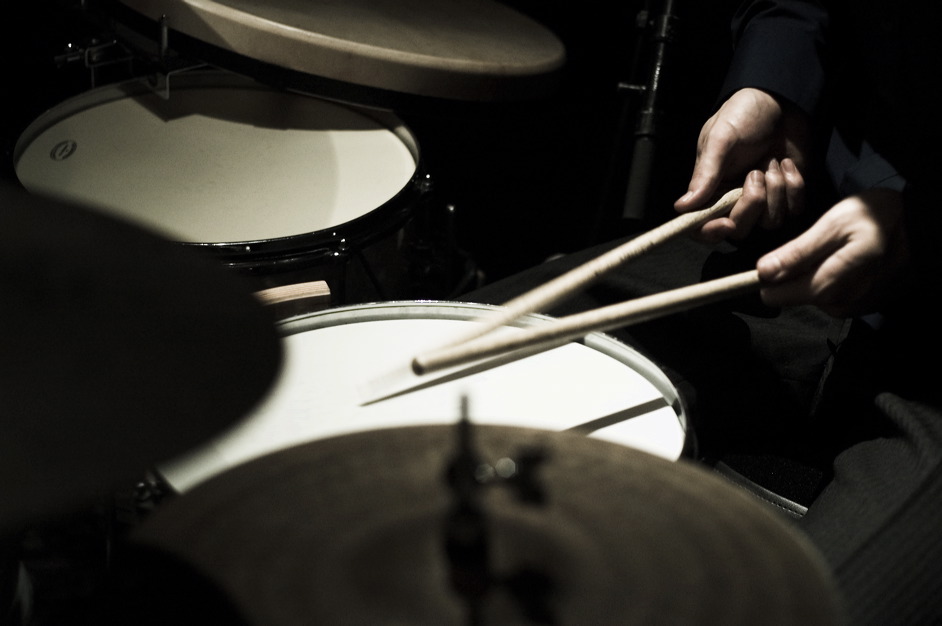 Вопрос 12
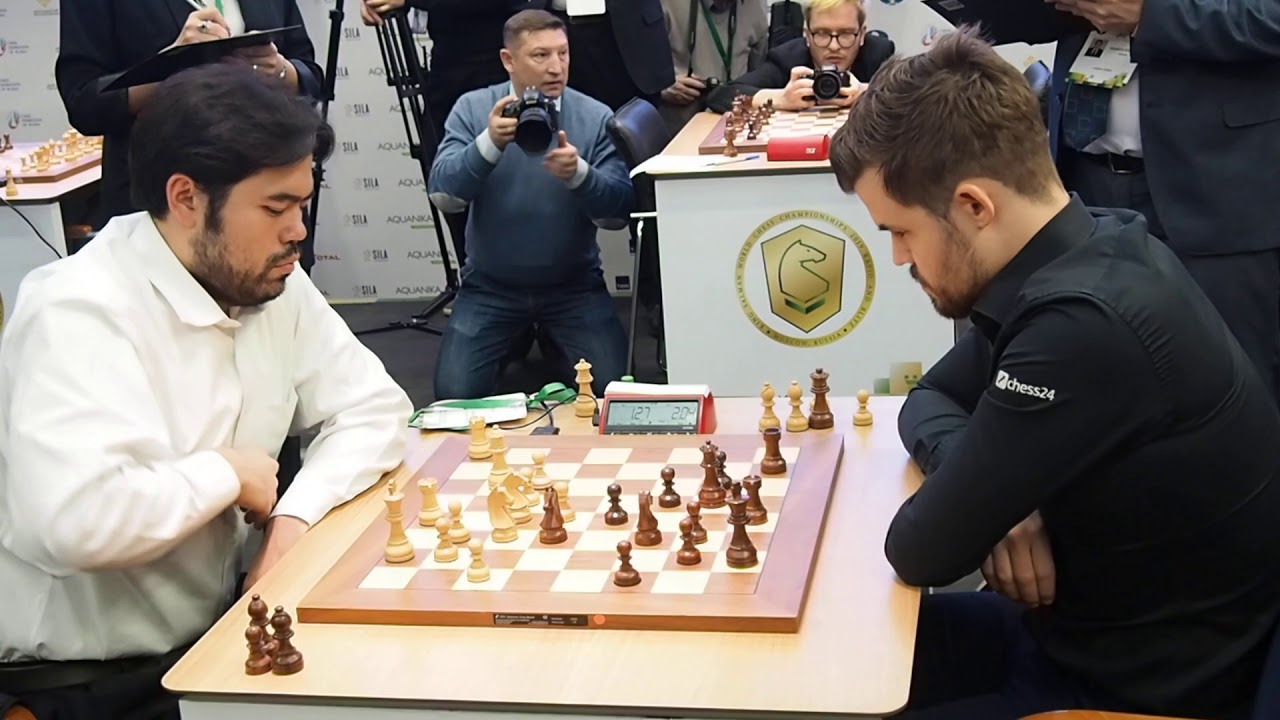 12
Хикару Накамура и Магнус Карлсен
Ответ:харакири
ПЕРЕРЫВ
Блок 2
Редактор: Дмитрий Богданов (Белгород)
Редактор благодарит за помощь в подготовке пакета Якова Зайдельмана, Викторию Корбан, Дмитрия Корбана, Максима Мерзлякова, Владимира Рыкова, Анастасию Рыкову, Валерия Семёнова, Дианну Хрипкову, Кирилла Хрипкова.
Вопрос 13
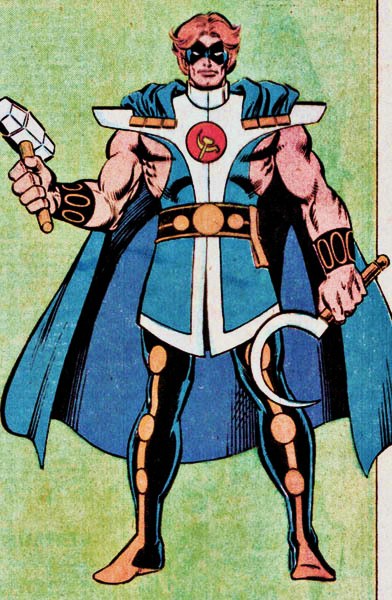 13
Ответ:молот
Вопрос 14
14
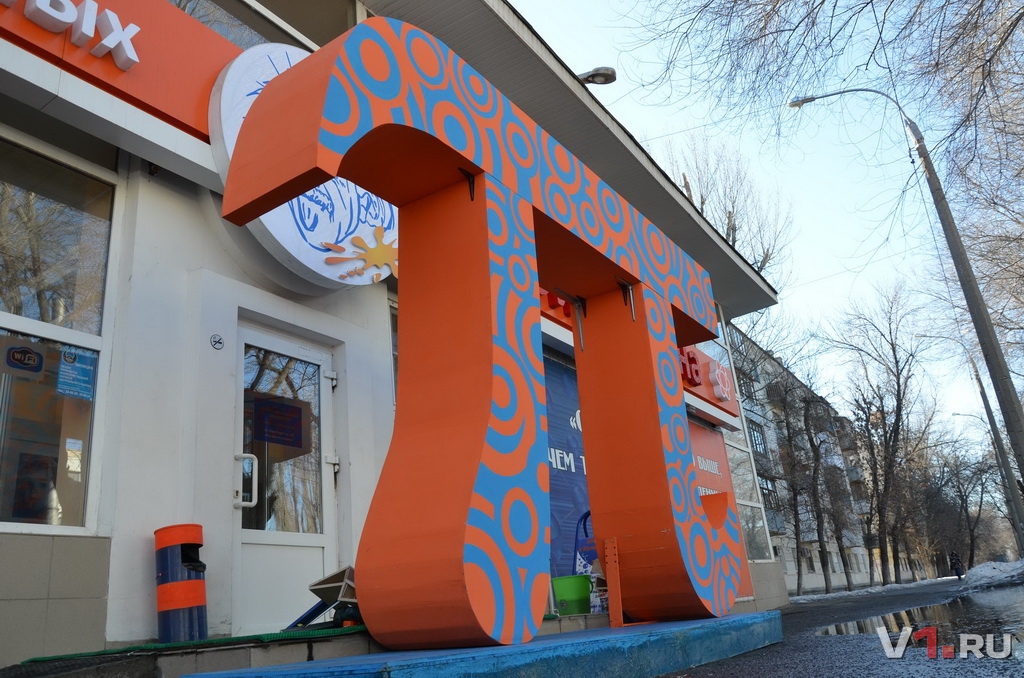 Ответ:
π
Вопрос 15
15
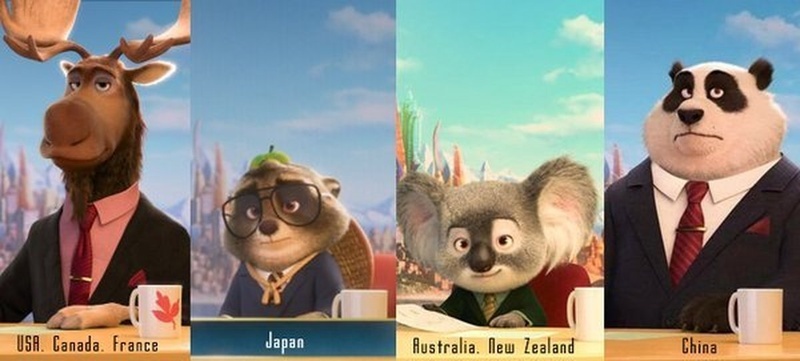 Ответ: коала, панда
Вопрос 16
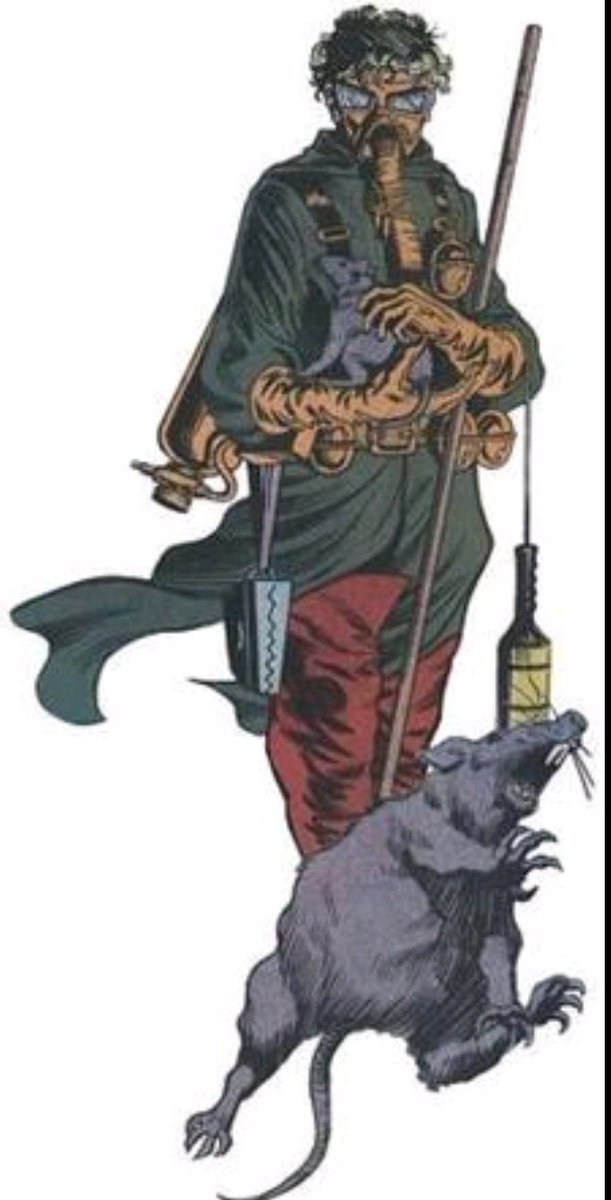 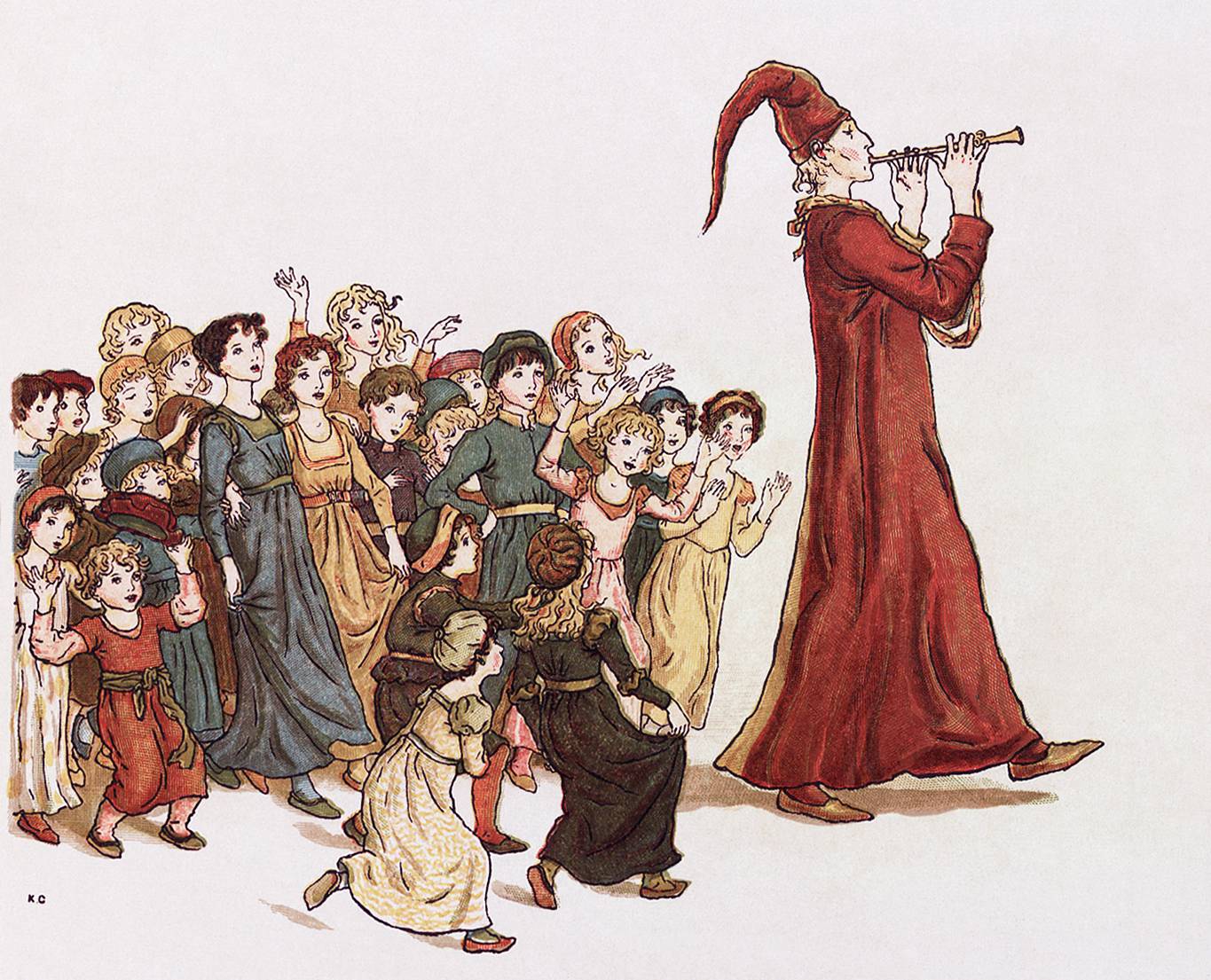 16
Ответ: Гамельн
Крысолов Готэма
Вопрос 17
17
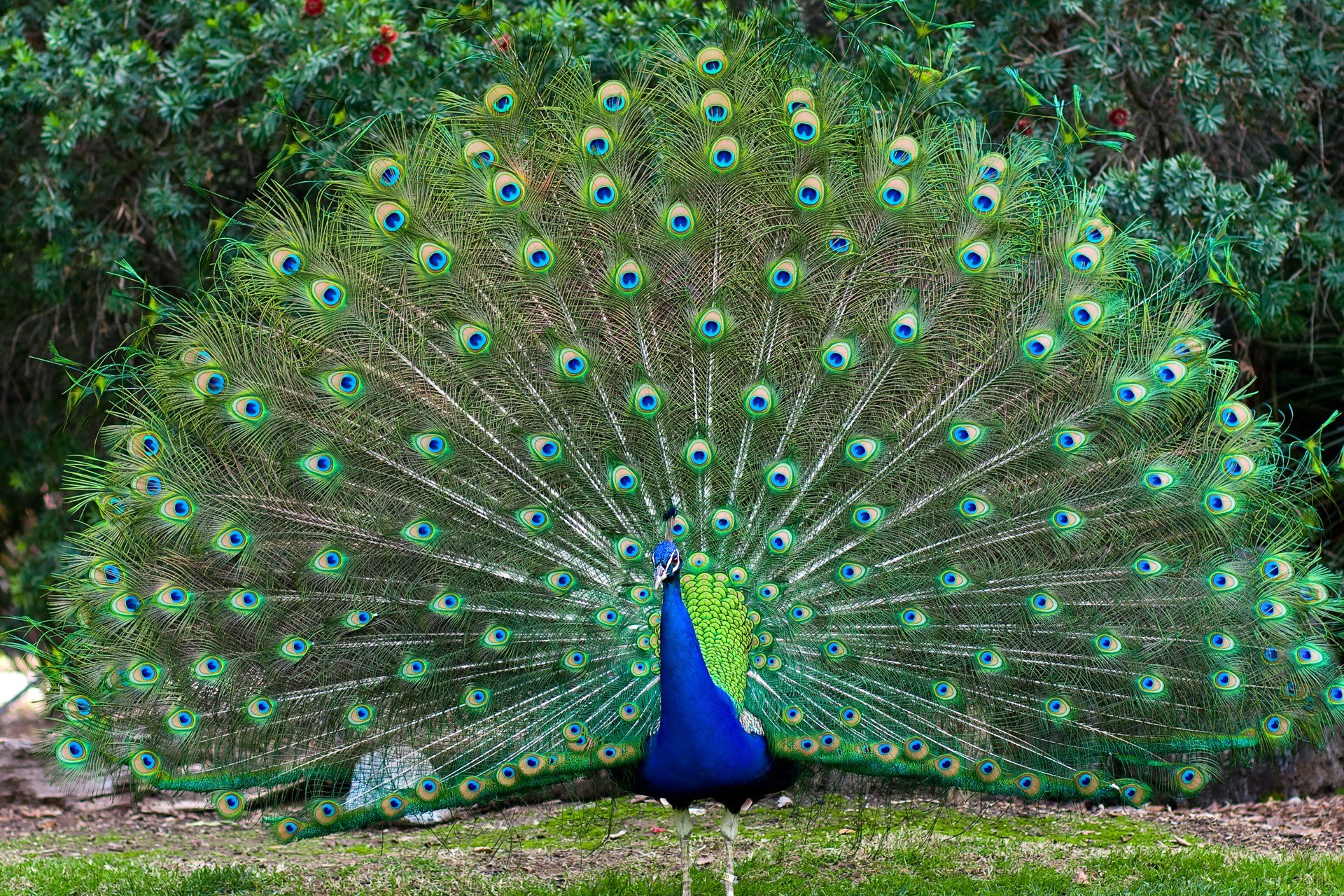 Ответ: 
павлин
Вопрос 18
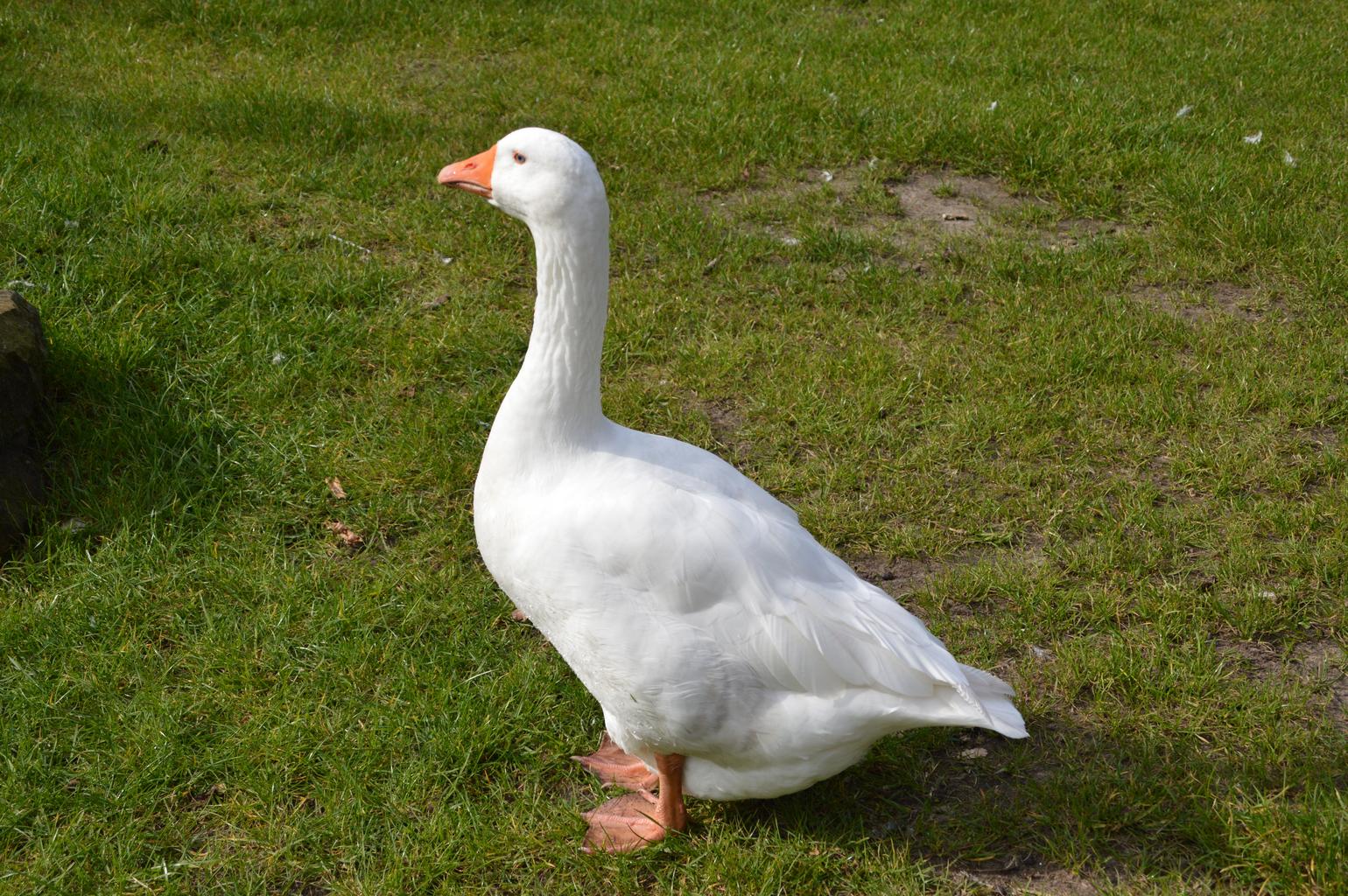 18
Ответ: 
гусь
Вопрос 19
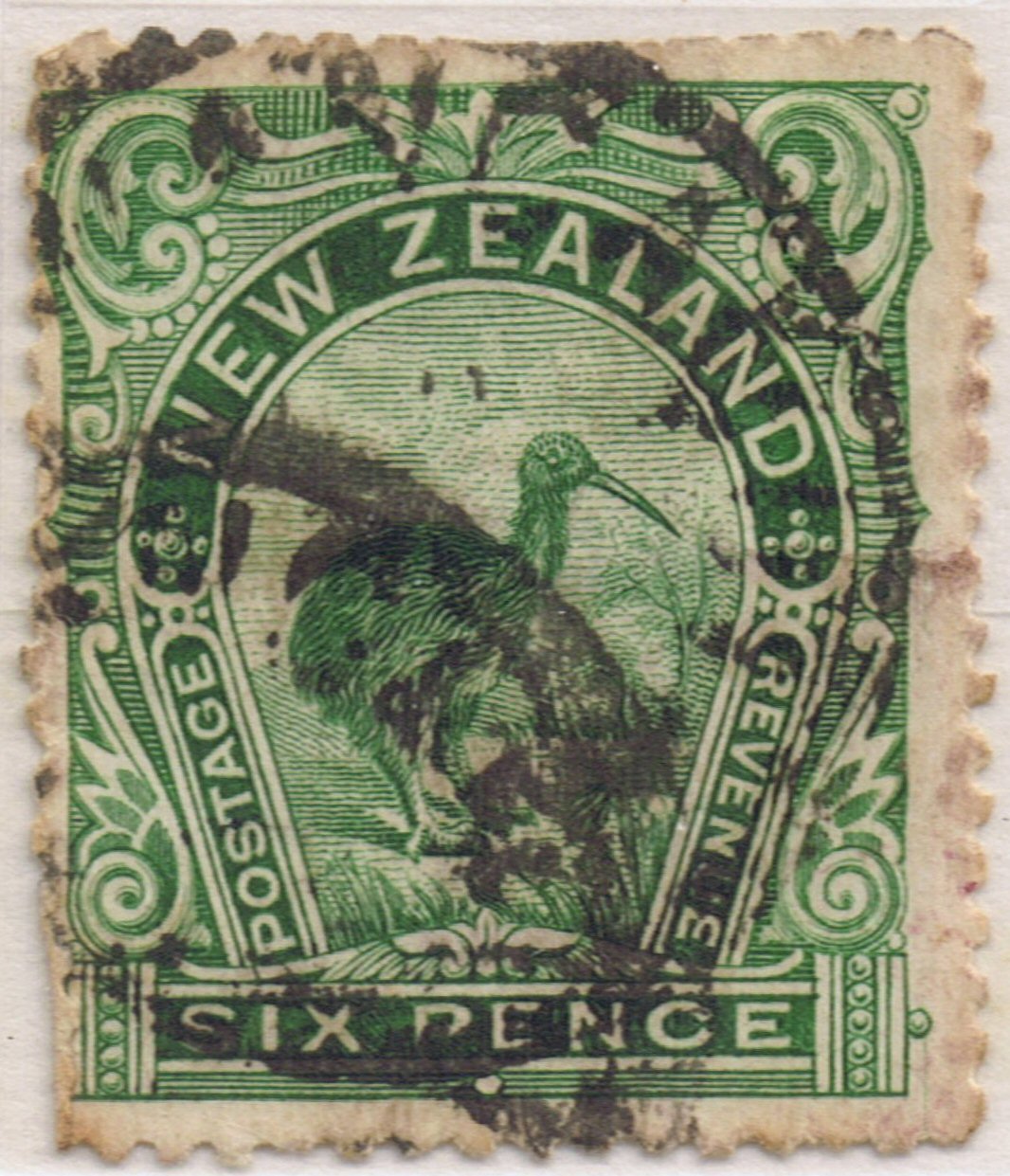 19
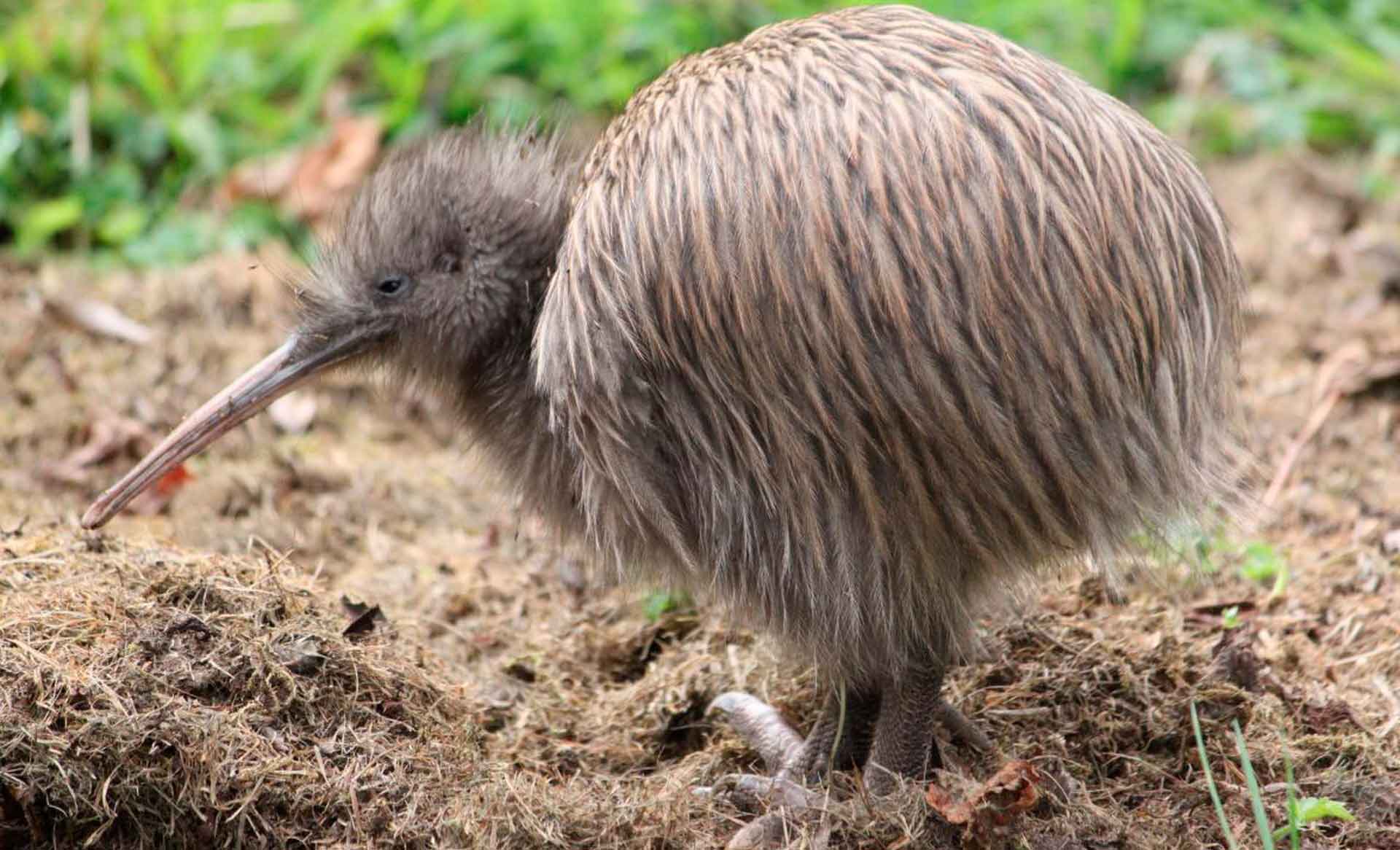 Ответ: киви
Вопрос 20
20
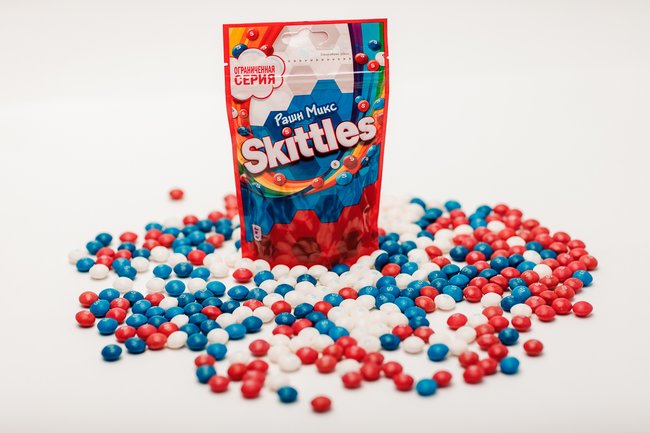 Ответ: 
белый,
синий,
красный
Вопрос 21
21
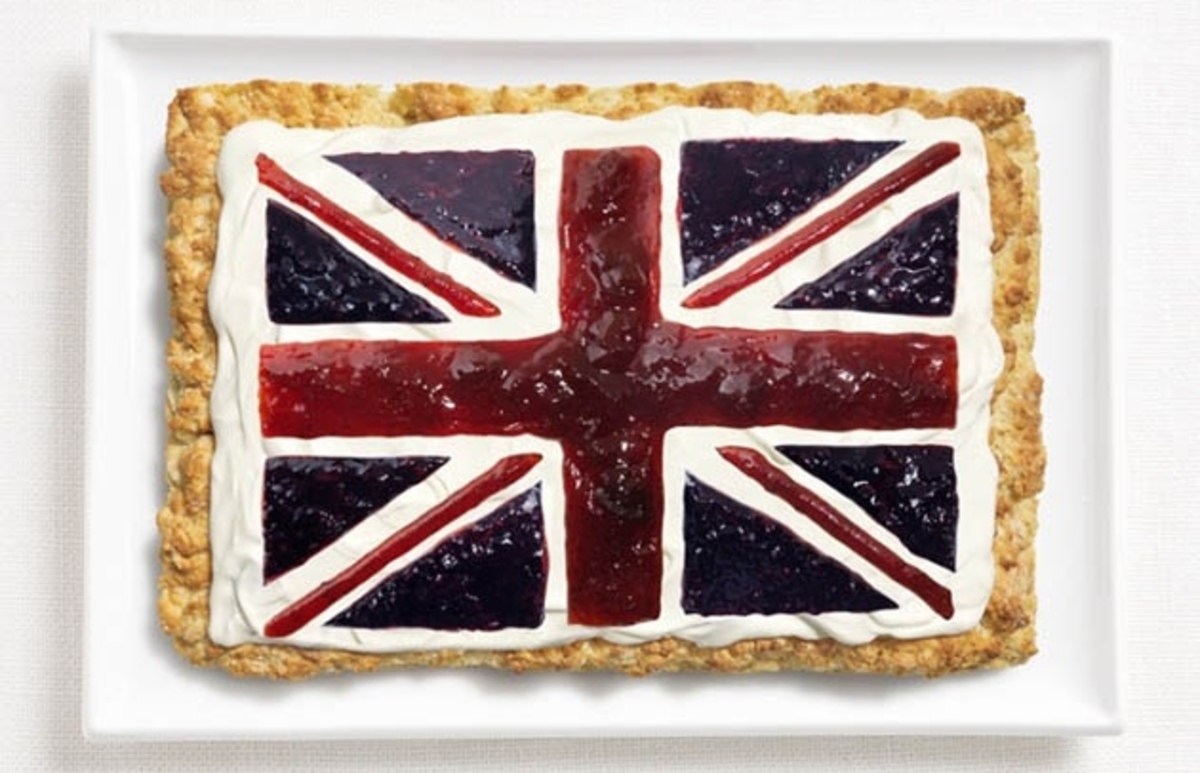 Ответ: 
флаг Великобритании
Вопрос 22
22
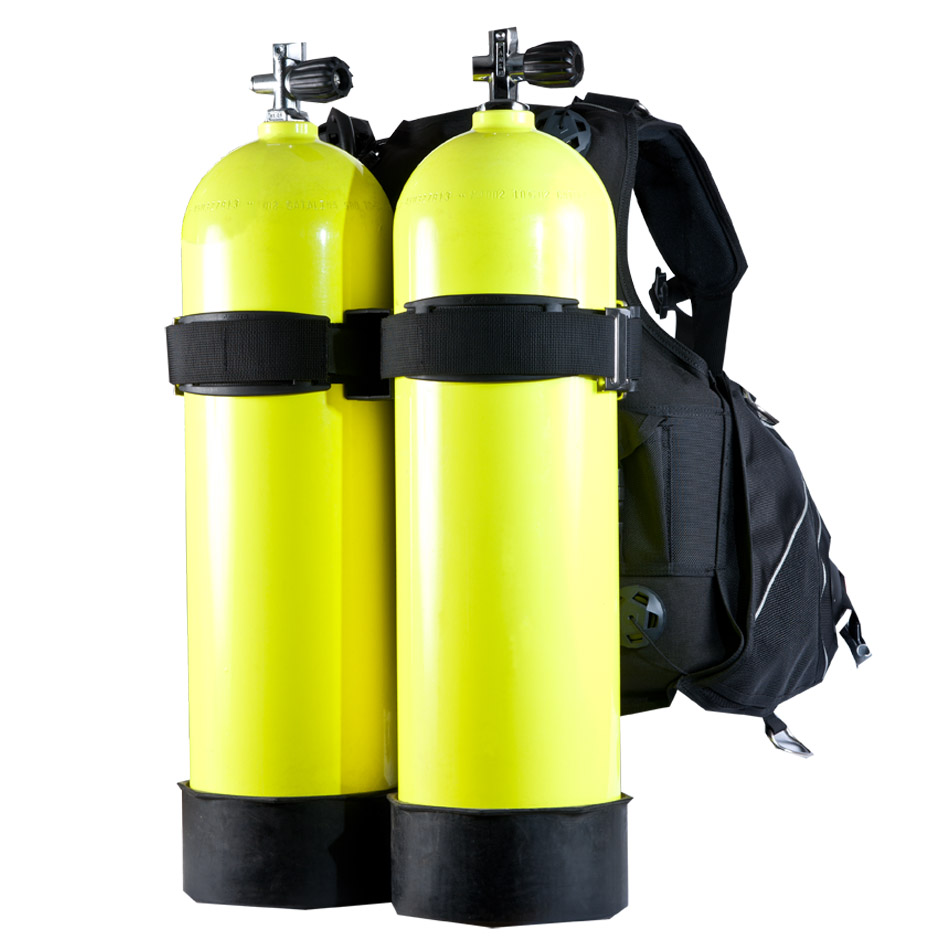 Ответ:
акваланг
Вопрос 23
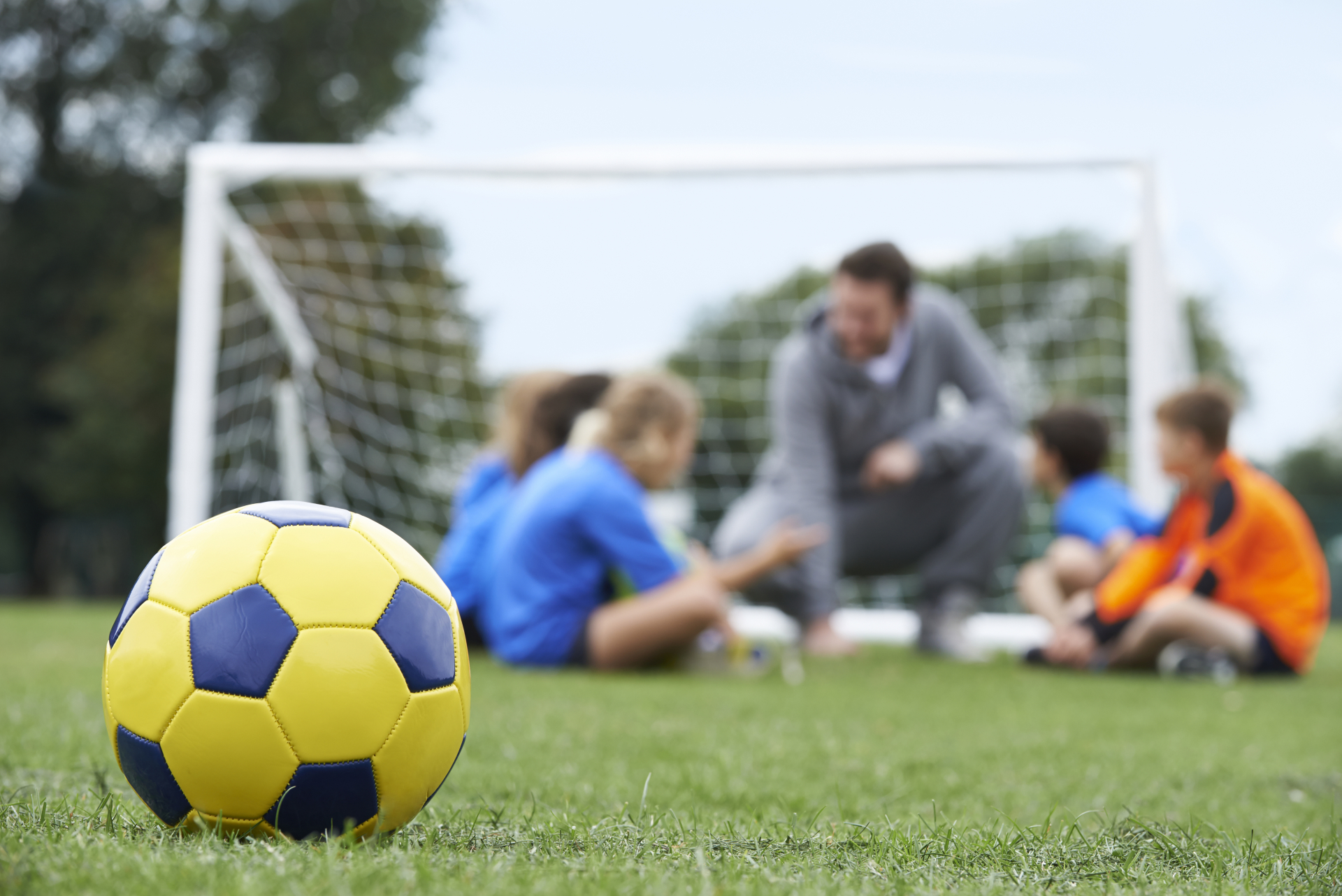 23
Ответ:
победы
Вопрос 24
24
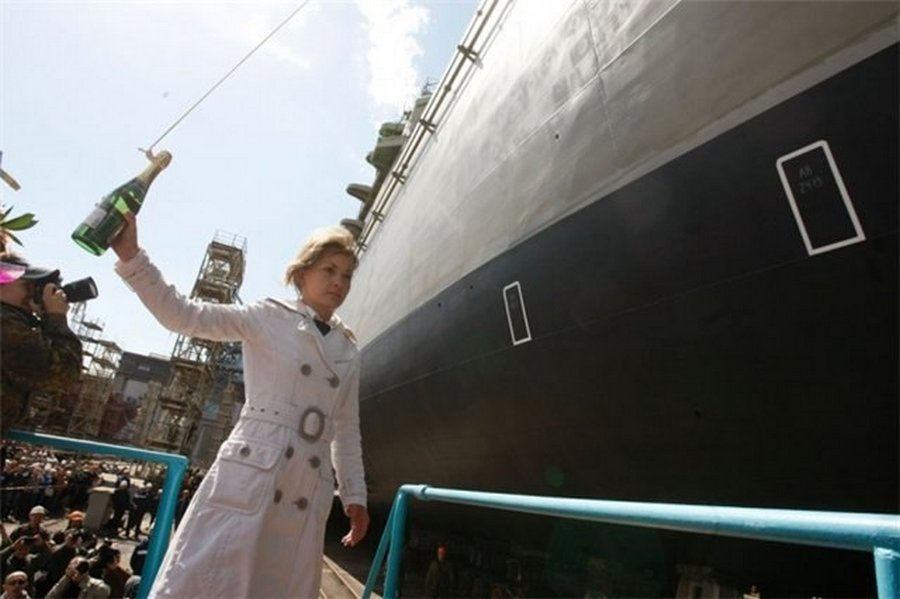 Ответ: шампанское
Игра окончена
Спасибо за игру!